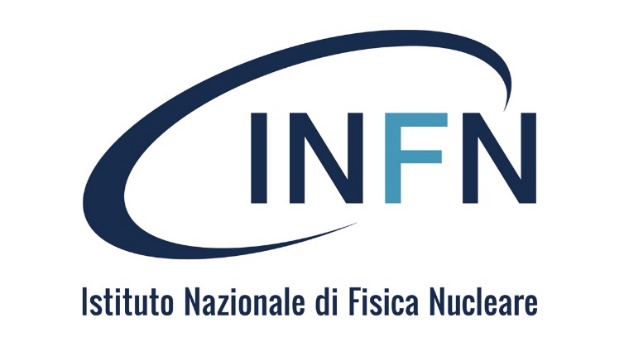 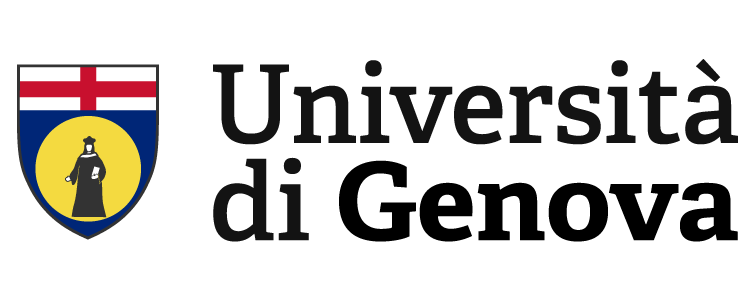 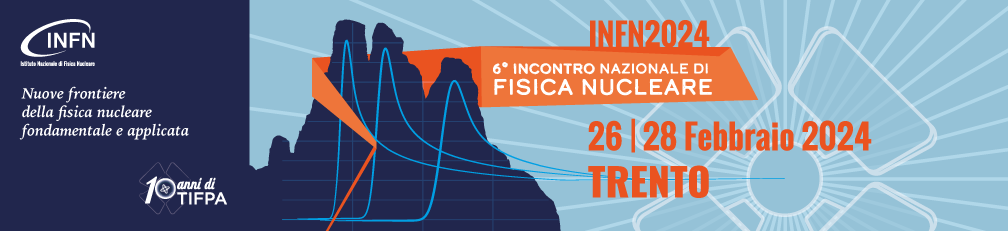 VI Incontro Nazionale di Fisica Nucleare – INFN 2024
Studies on 20Ne(p,γ)21Na and status of 
21Ne(p,γ)22Na reactions at LUNA
February 26-28, 2024
Fausto Casaburo 
on behalf of LUNA collaboration
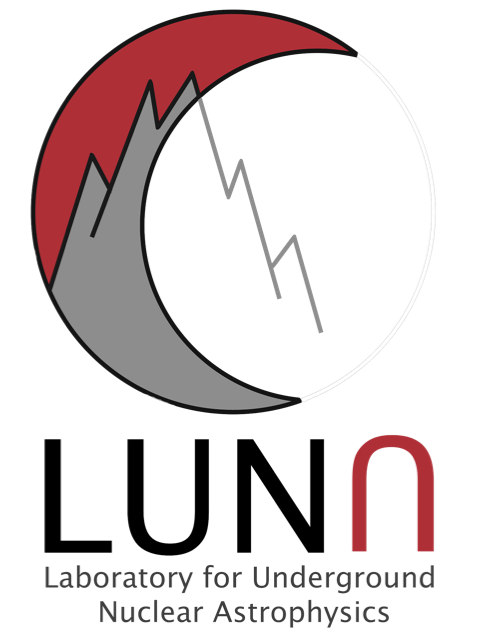 Astrophysical motivations
2
Astrophyisical motivations-NeNa cycle
NeNa provides isotopical abundance of elements between 20Ne and 23Mg.

20Ne(p,γ)21Na: 
First and slower reaction of the cycle (step-maker). 
Astrophysical interest in RGB, AGB, novae, massive stars (T~0.05-1GK).

21Ne(p,γ)22Na: 
22Na production in novae and supernovae (T~0.1-0.7GK).
NeNa cycle.
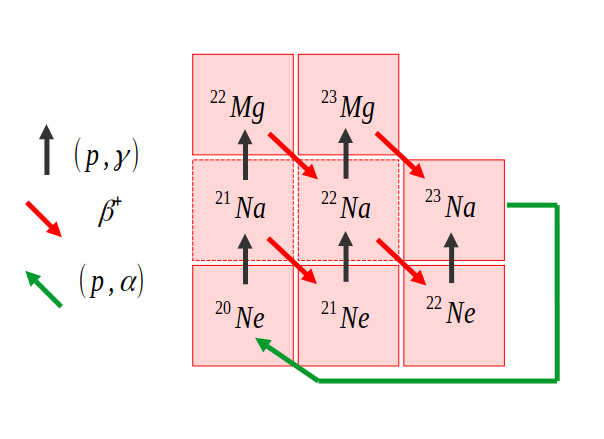 20Ne(p,γ)
21Ne(p,γ)
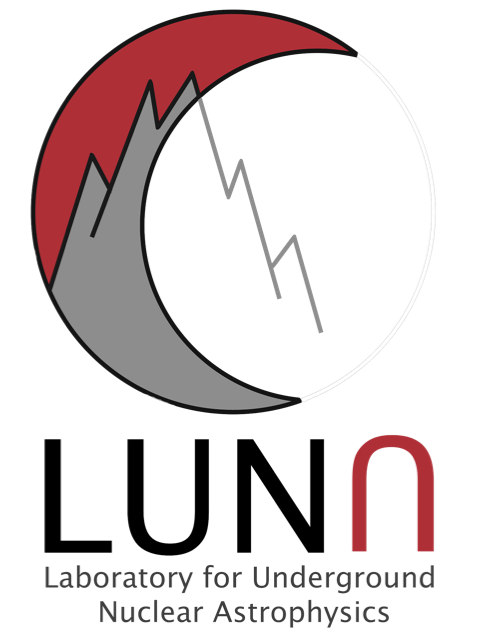 3
State of the art
4
State of the art
20Ne(p,γ)21Na:
At T~0.05-1GK, most relevant contributions from resonances at Ep=-7.4keV, Ep=386keV and direct capture.
Few previous measurements  (missing at lower energies).
21Ne(p,γ)22Na:
At T~0.1-0.7GK, most relevant contributions from resonances at Ep=126keV and Ep=272keV.
Few previous measurements (missing at Ep=126keV).
Ep=-7keV
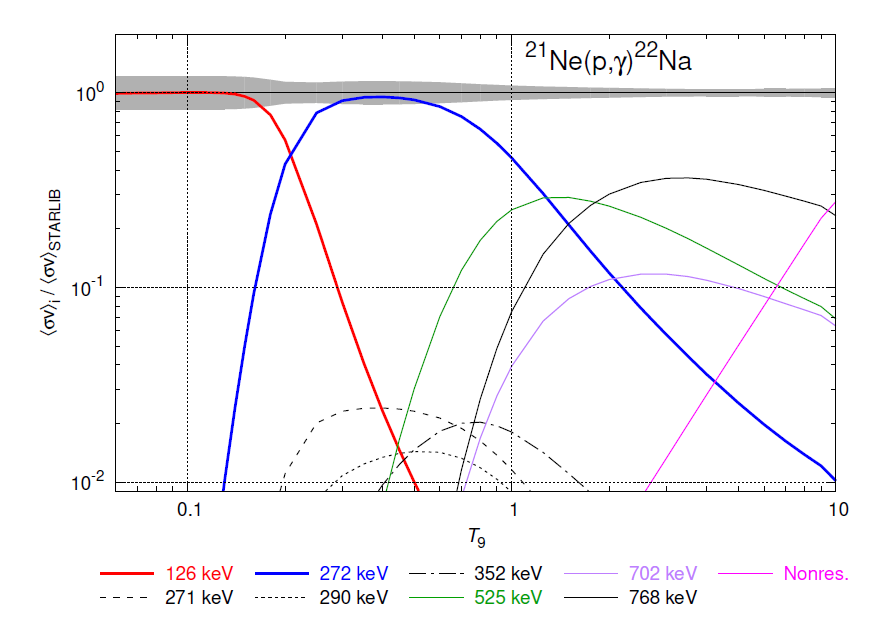 Ep=272keV
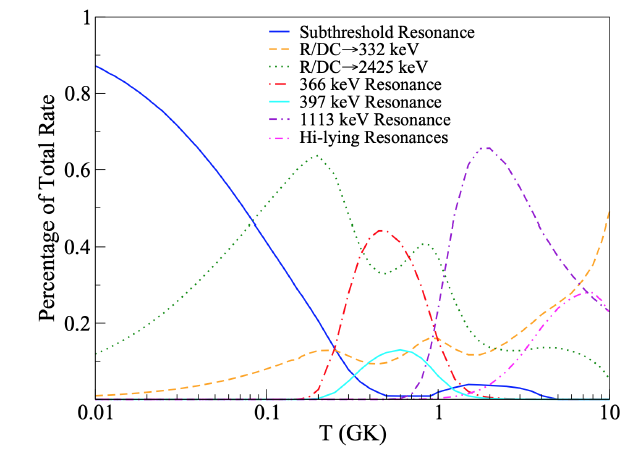 Ep=366keV
Ep=126keV
DC
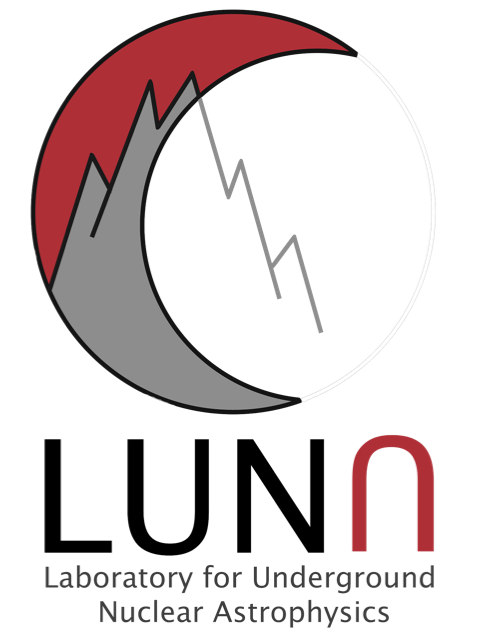 21Ne(p,γ) Reaction rate vs temperature.
20Ne(p,γ) Reaction rate vs temperature.
5
Experimental setup
6
Experimental setup
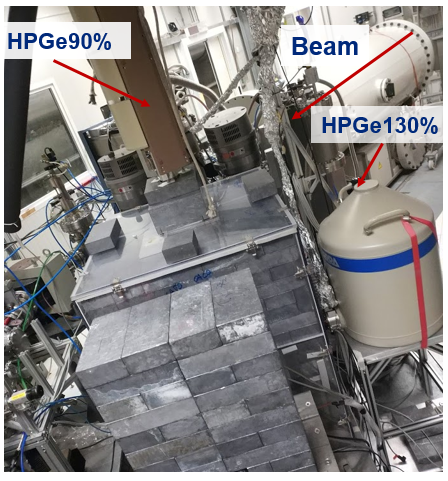 LUNA-400kV accelerator (LNGS-INFN);
Collimator.
Gas target: 
Natural neon (90.48% 20Ne, 0.27% 21Ne and 9.25% 22Ne).
Enriched neon (5.53% 20Ne, 59.1% 21Ne and 35.37% 22Ne)
HPGe detectors:
HPGe130%.
HPGe90%.
Calorimeter. 
Pb and Cu shields.
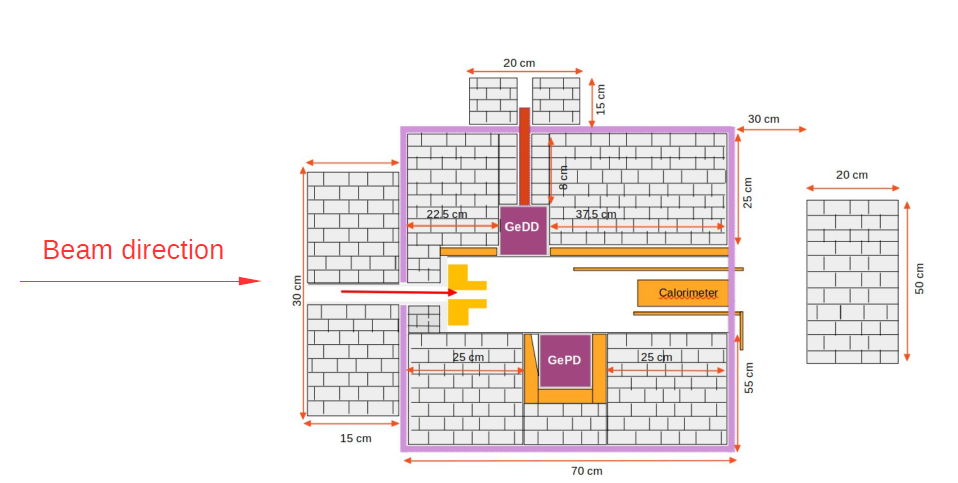 E. Masha et al. Phys. Rev. C 108, 052801 (2023)
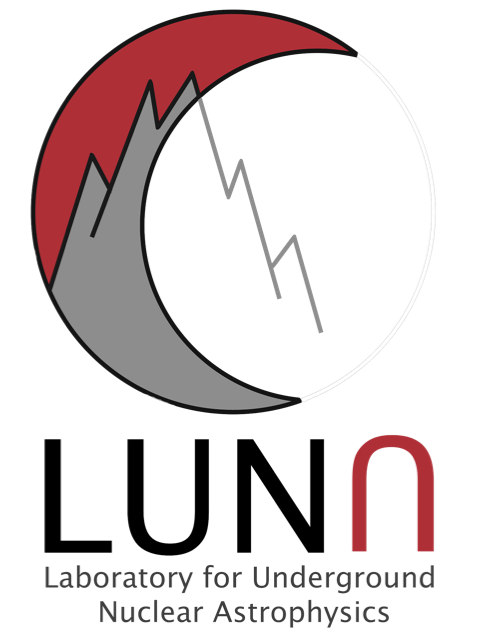 20Ne(p,γ)21Na and 21Ne(p,γ)22Na reactions recently measured at LUNA.
7
Measurement method
8
Measurement method
Depending on the beam energy, the resonance is populated in different points of the camera (different efficiency).


Detection efficiency has been estimated by a MC simulation.
Corrections summing and stragglings effects from simulations.
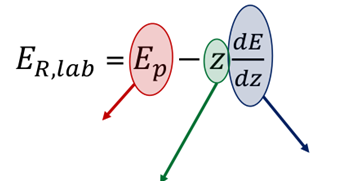 Proton energy
Energy loss
Maximum of yield
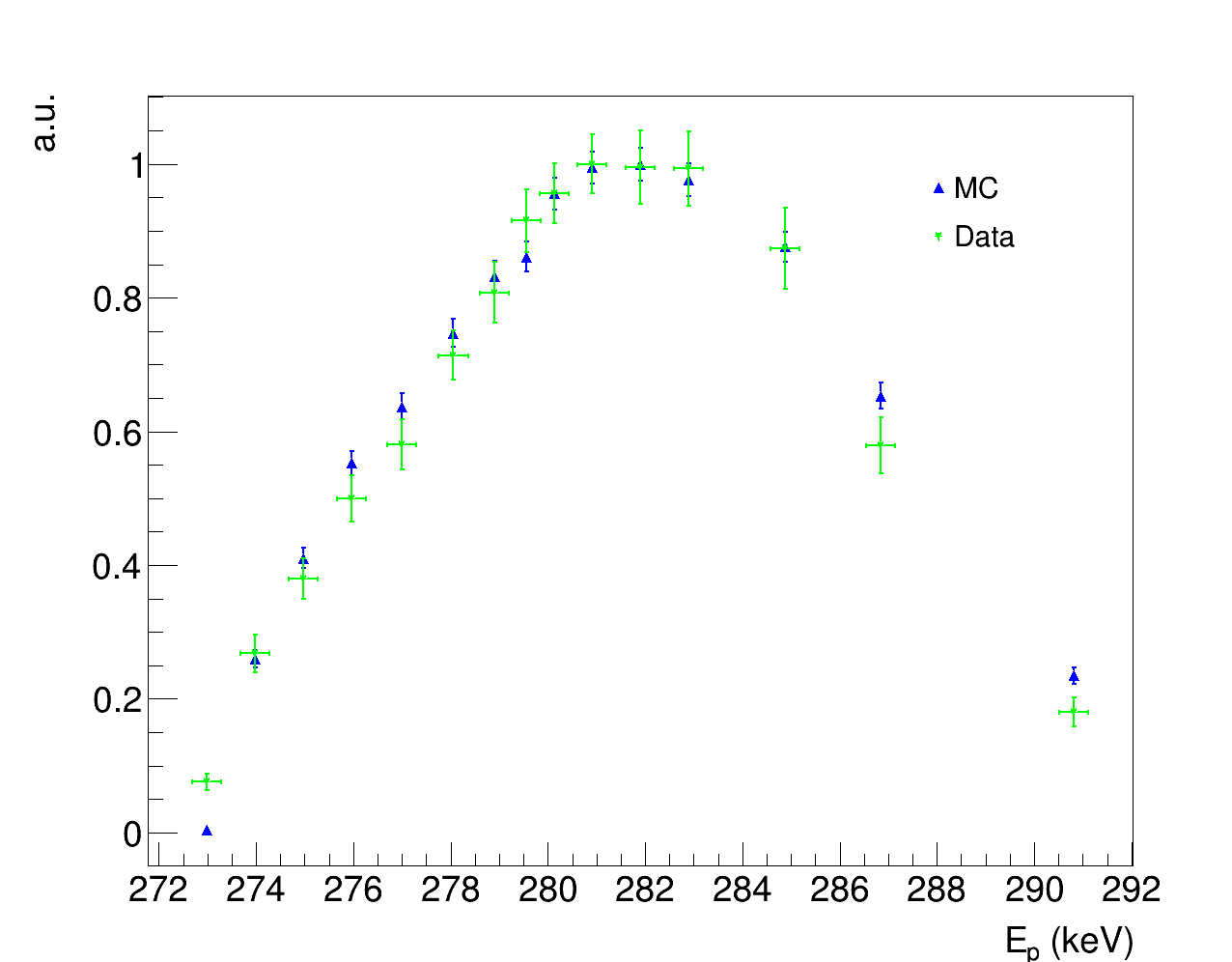 PRELIMINARY
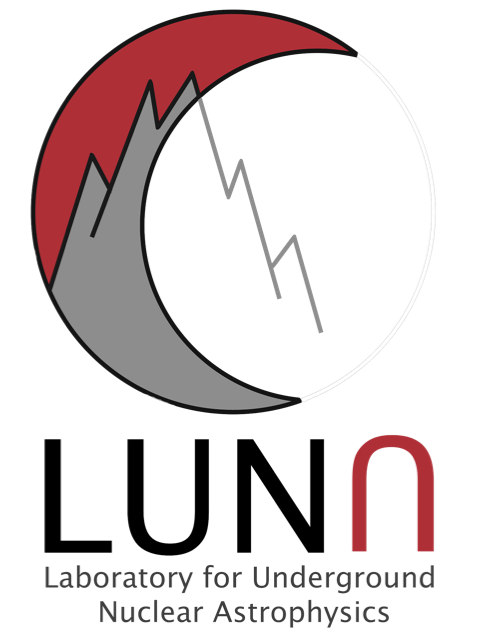 Resonance population in the chamber
21Ne(p,γ) resonance at Ep=272keV- Yields (Ge130%)
9
21Ne(p,γ)22Na
10
Resonance Ep=272keV (Q=6739keV)
PRELIMINARY
Excited 22Na level: Ex=6998keV.
7 transitions already known, observed 4 new ones.
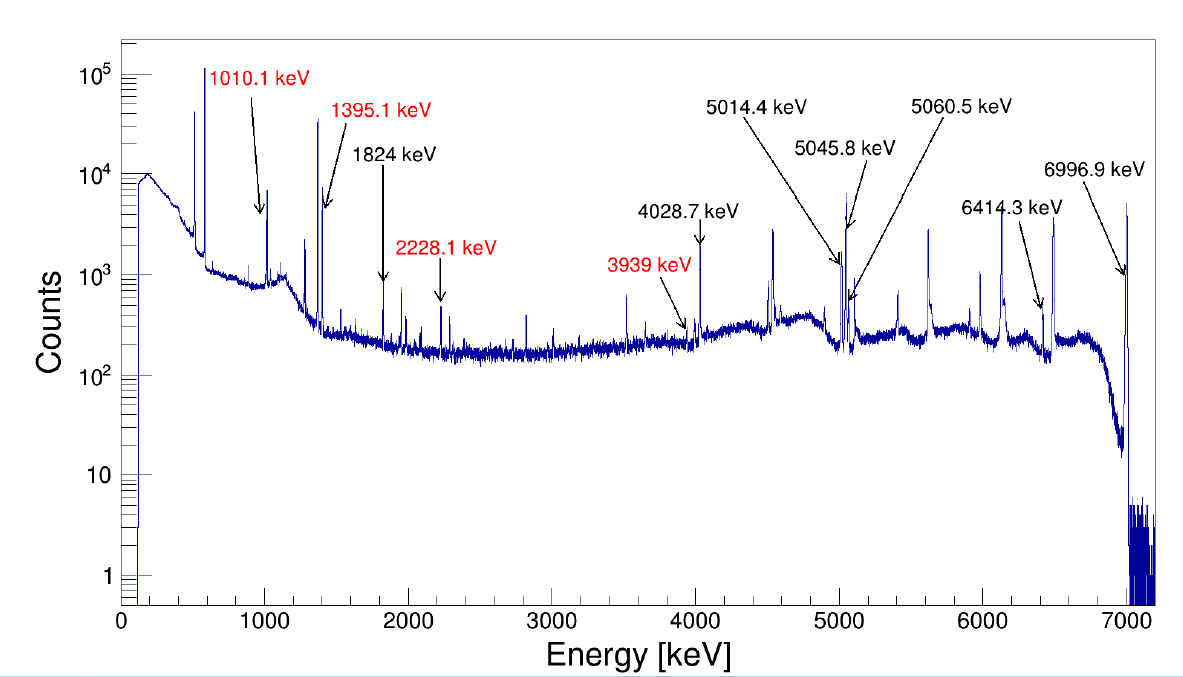 Ex=6998keV
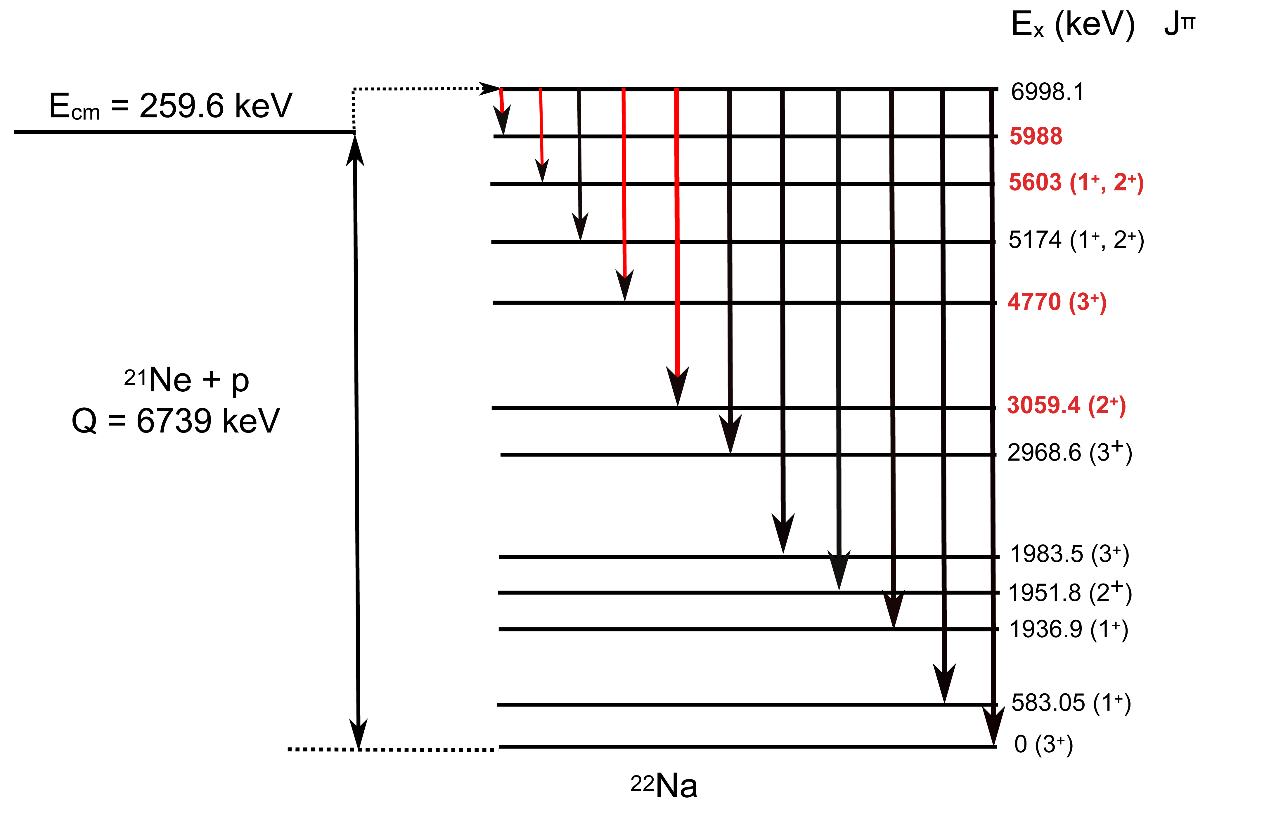 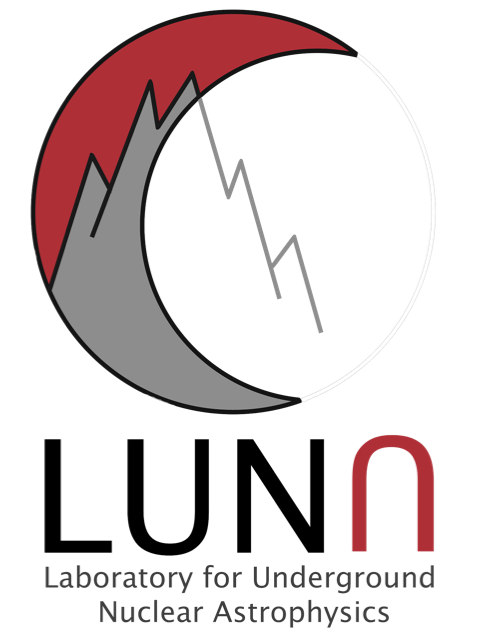 22Na level scheme.
Energy spectrum
11
Results Ep=272keV (Q=6739keV)
PRELIMINARY
PRELIMINARY
4 new transitions have been observed (Eγ=1010, 1395, 2228 e 3939 keV).
Measured resonance energy: 
Ep=(272.37 ± 0.22)keV (NUDAT 271.56keV). 

Resonance strength:



New transitions→higher resonance strenght.
ωγ=(122.3±2.6)meV (Gorres et al. (82 ± 12)meV ). 
Astrophysical impact.
Ep=272keV
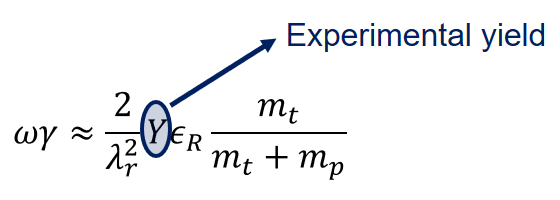 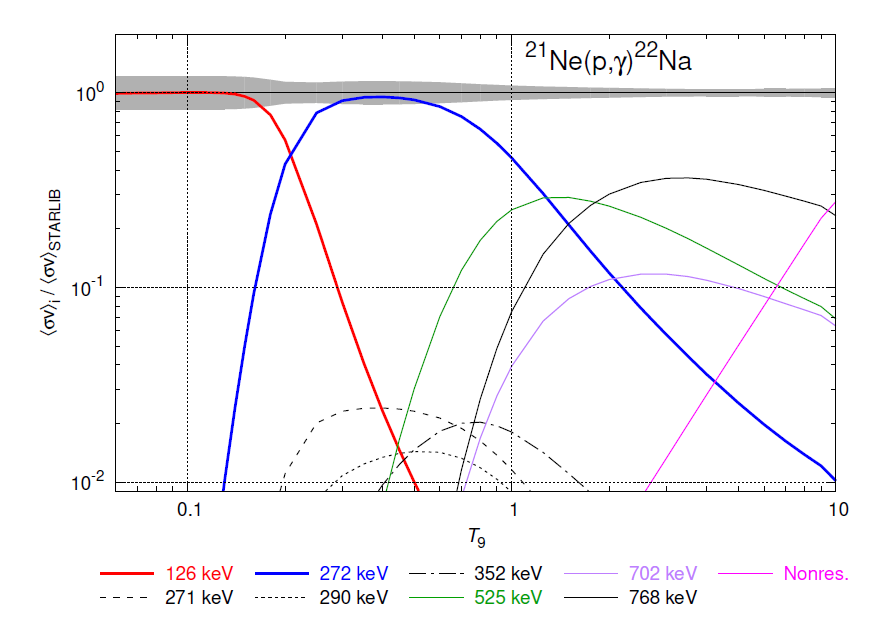 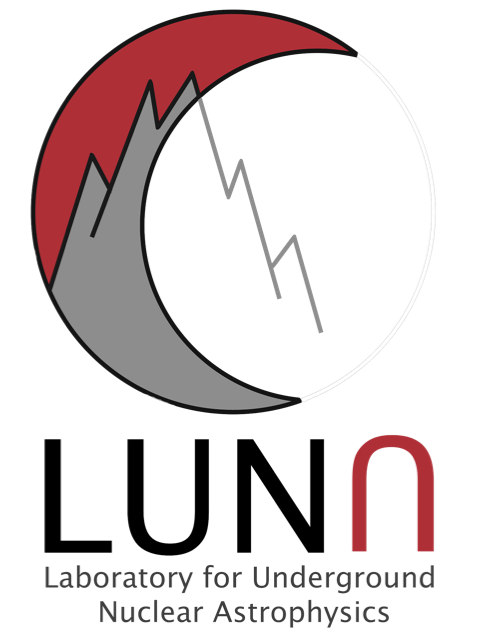 21Ne(p,γ) Reaction rate vs temperature.
12
Conclusions
13
Conclusions
21Ne(p,γ)22Na (ongoing analysis):
Ep=126keV, 271keV,Ep=272keV, 292keV and 352keV resonances have been measured:
New evaluations of resonance strenghts, BRs and resonance energies:
Resonance strength at Ep=272keV was found higher than literature ωγ=(122.3±2.6)meV (Gorres et al. (82 ± 12)meV ). 
Observed new transitions for resonances at Ep=126keV, Ep=272keV, 292keV and 352keV
First direct study of resonance at Ep=126keV.  
Ep=(127.34±0.54)keV
ωγ=(0.0375±0.0011)meV.
PRELIMINARY
14
LUNA collaboration
INFN LNGS e GSSI, Italia:  A. Compagnucci, F. Ferraro, R. Gesuè, M. Junker
INFN Roma1, Italia: A. Formicola, C. Gustavino
HZDR Dresden, Germania: D. Bemmerer, A. Boeltzig, E. Masha
MTA-ATOMKI Debrecen, Ungheria: L. Csedreki, Z. Elekes, Zs. Fülöp, Gy. Gyürky, T. Szücs
INFN and Università  di Padova, Italia: C. Broggini, A. Caciolli, P. Marigo, R. Menegazzo, D. Piatti, J. Skowronski
Konkoly Observatory, Hungarian Academy of Sciences, Ungheria: M. Lugaro
INAF Teramo, Italia: O. Straniero
INFN Lecce, Italia: R. Perrino
Università  di Milano e INFN Milano, Italia: R. Depalo, A. Guglielmetti
Università  di Genova and INFN Genova, Italia: F. Casaburo, P. Corvisiero, P. Prati, S. Zavatarelli
Università  di Napoli e INFN Napoli, Italia:  C. Ananna, A. Best, D. Dell’Aquila, A. Di Leva, G. Imbriani, D. Mercogliano, D. Rapagnani 
Università  di Torino e INFN Torino, Italia:  F. Cavanna, P. Colombetti, G. Gervino
University of Edinburgh, Regno Unito: M. Aliotta,  L. Barbieri, C.G. Bruno, T. Davinson,  J. Marsh, D. Robb, R. Sidhu, M. Wiescher
Università  di Bari e INFN Bari, Italia: F. Barile, G.F. Ciani, V. Paticchio, L. Schiavulli
INFN LNL, Italia: M. Campostrini, V. Rigato
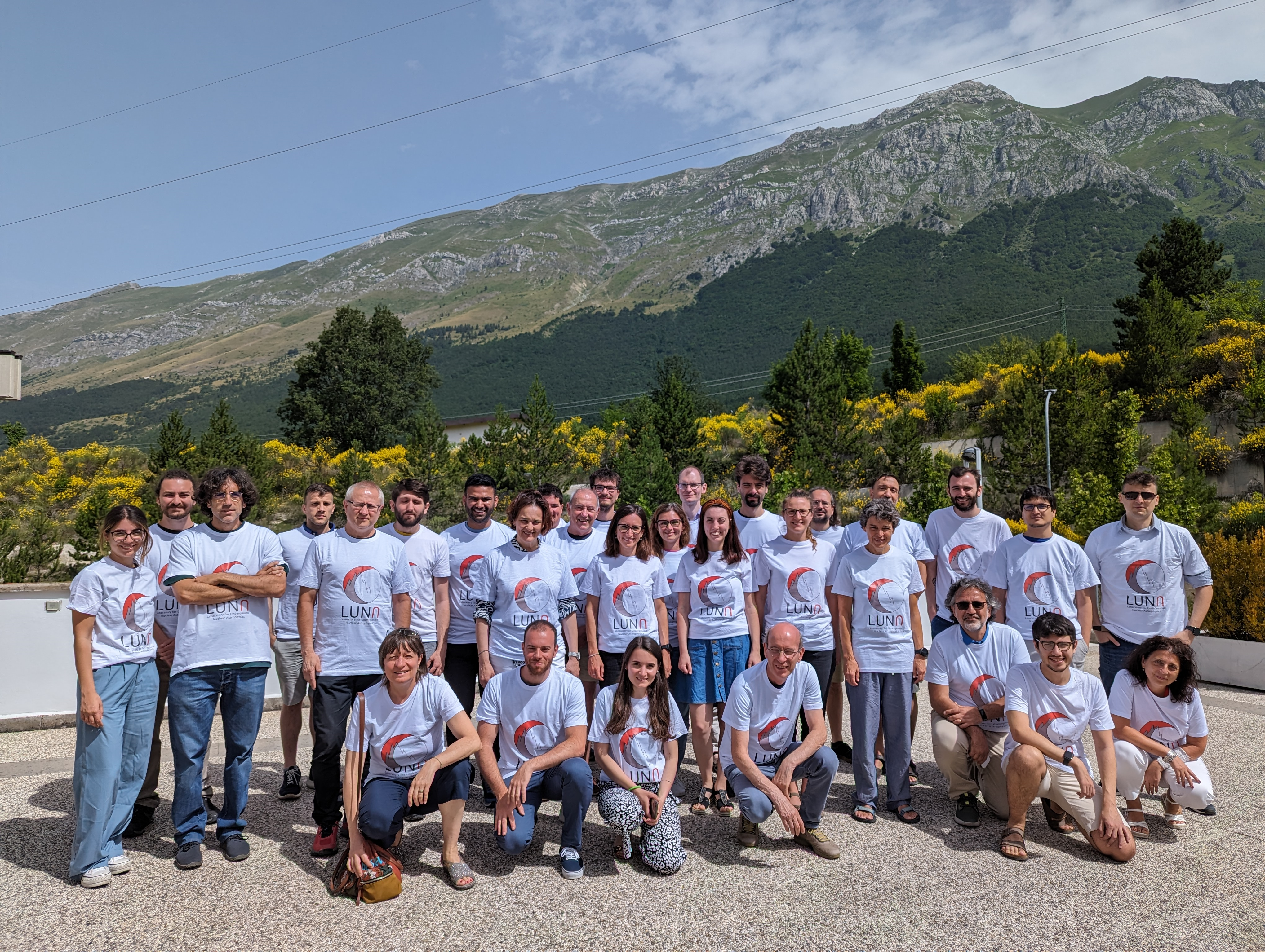 LUNA General meeting – July 12-14 2023
Thank you for your attention!!
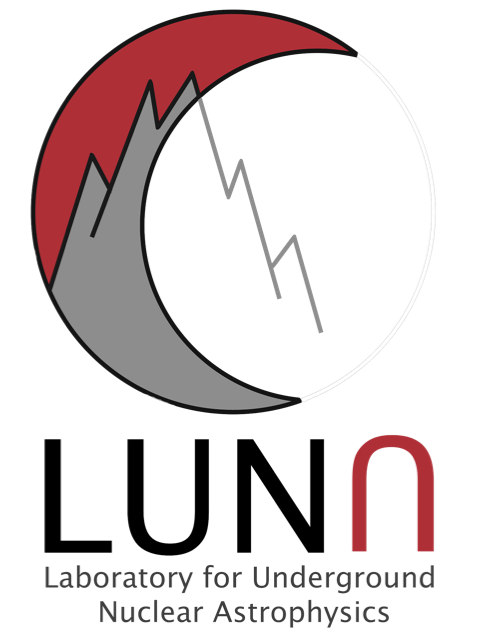 15